«Поле чудес»
Нумизматика
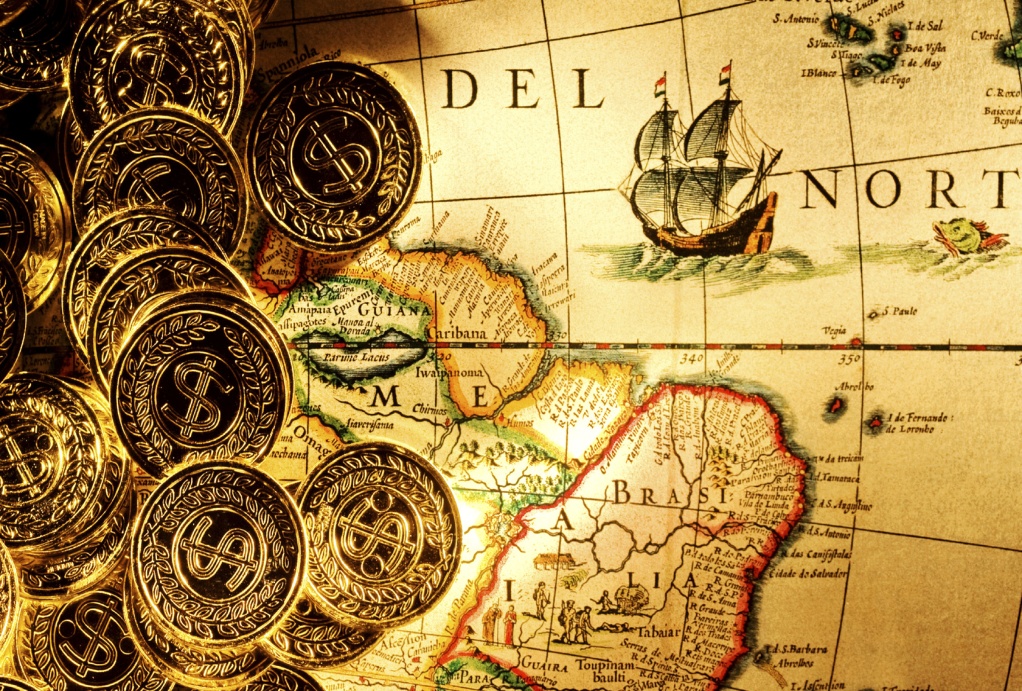 Коваленко 
Елена Николаевна



Учитель начальных классов 
ГБОУ Сош №188 


Санкт-Петербург
http://www.fonstola.ru/download/66999/1366x768/
1 тройка игроков
Назовите   денежную   единицу (копейку) Казахстана
?
Т
И
Ы
Н
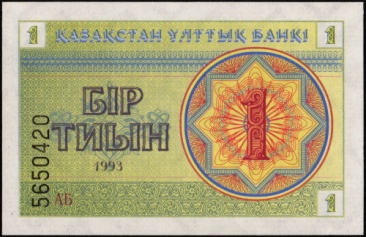 http://bonistika-sale.ru/good33973.html
2 тройка игроков
Назовите   денежную   единицу (копейку) Замбии
?
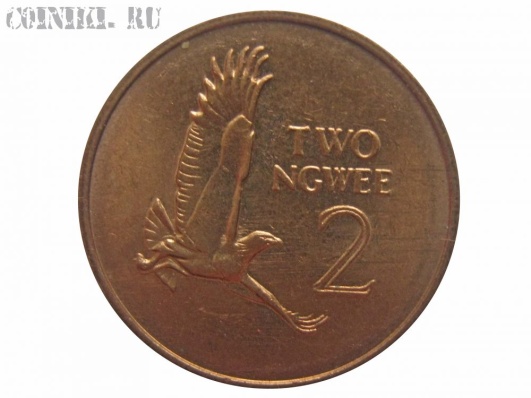 Н
Г
В
Е
http://coiniki.ru/goods/%D0%97%D0%B0%D0%BC%D0%B1%D0%B8%D1%8F-2-%D0%BD%D0%B3%D0%B2%D0%B5-1983-%D0%B3
3 тройка игроков
Назовите   денежную   единицу 
 Китая
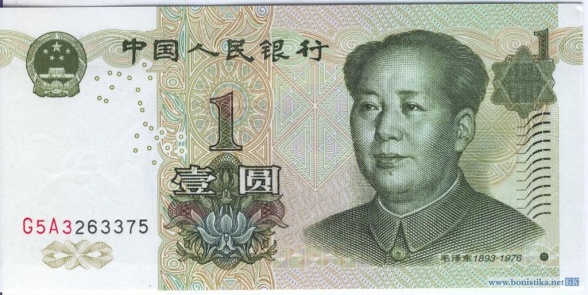 Ю
А
Н
Ь
http://www.forex-expo.net/en/forex-news?start=245
ФИНАЛ
Назовите   денежную   единицу (рубль) Казахстана
?
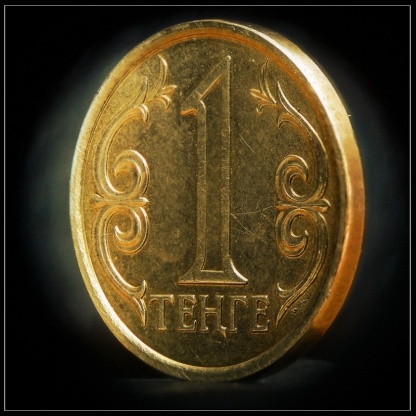 Т
Е
Н
Г
Е
http://www.photosight.ru/photos/3064867/